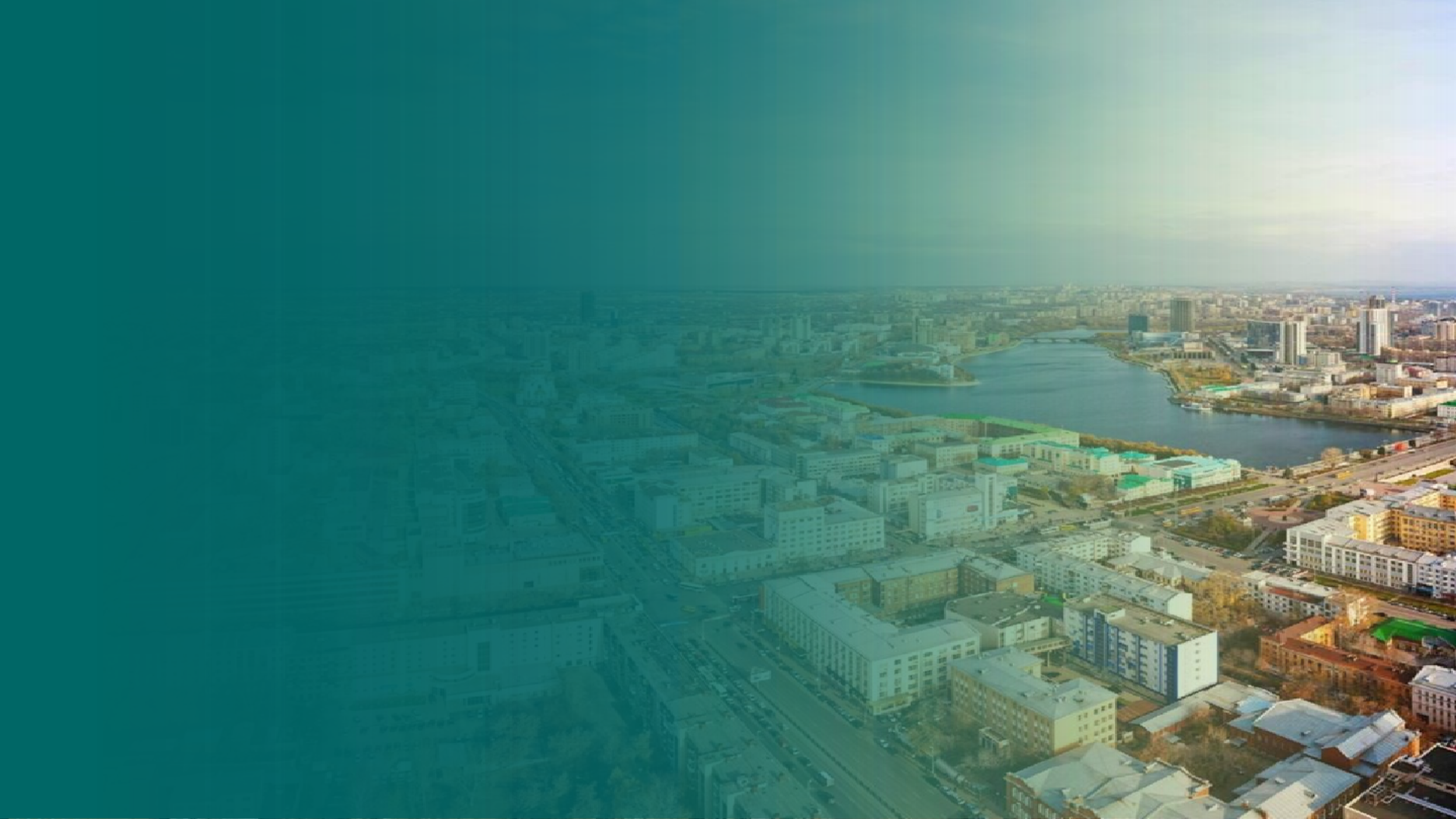 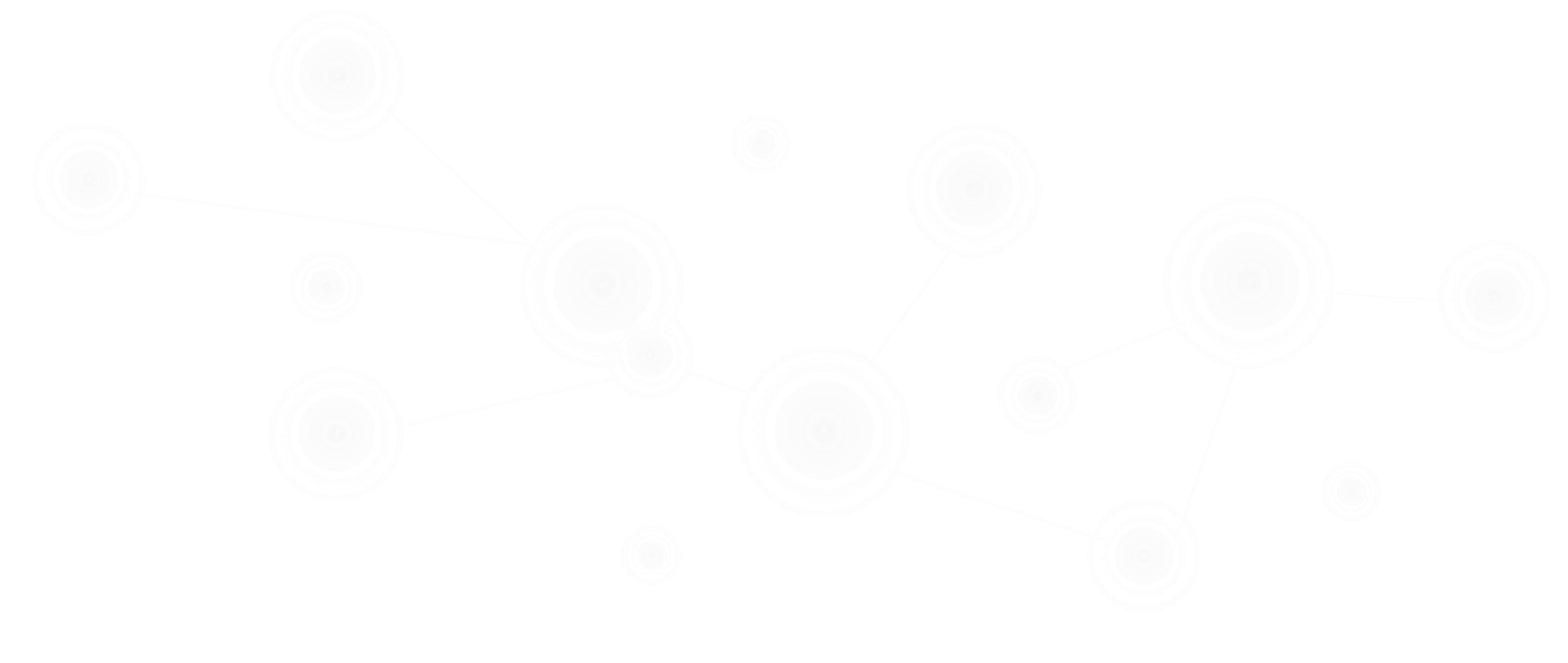 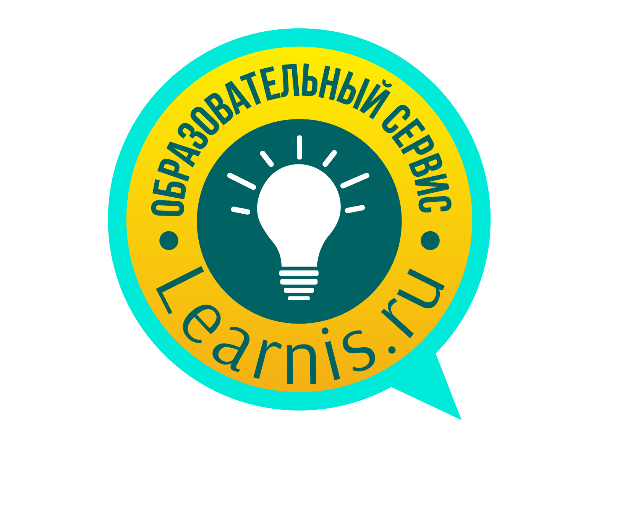 Learnis
Квесты, викторины и  игры в обучении
Давитадзе Ирина Гивиевна
учитель информатики МАОУ СОШ №30, Томска
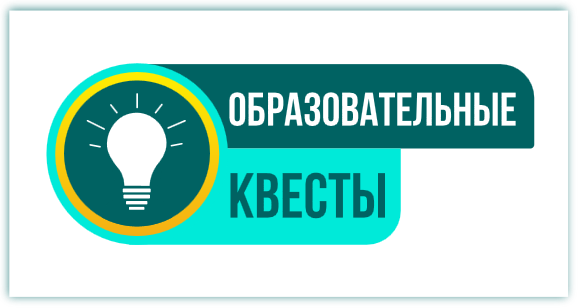 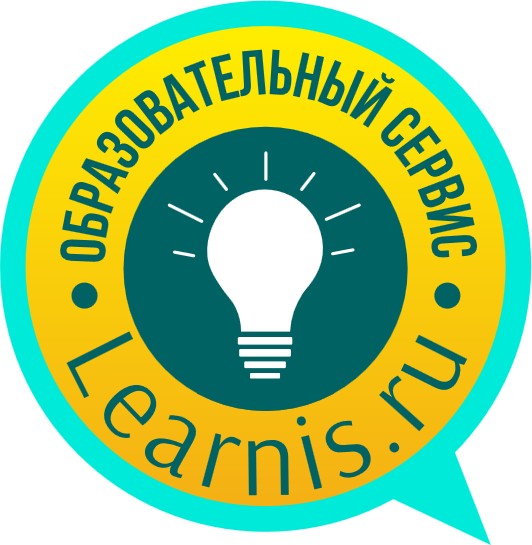 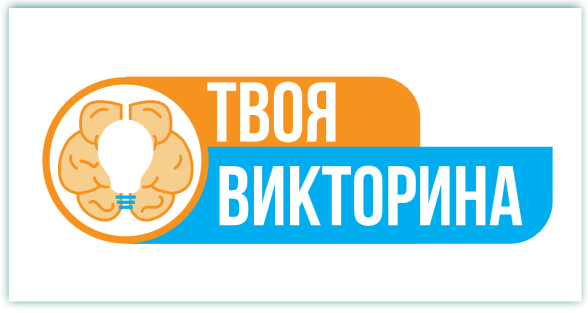 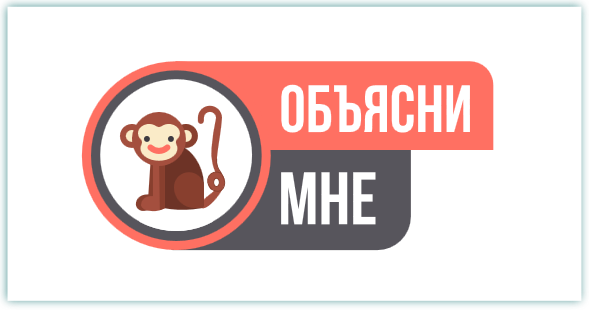 Образовательный сервис Learnis
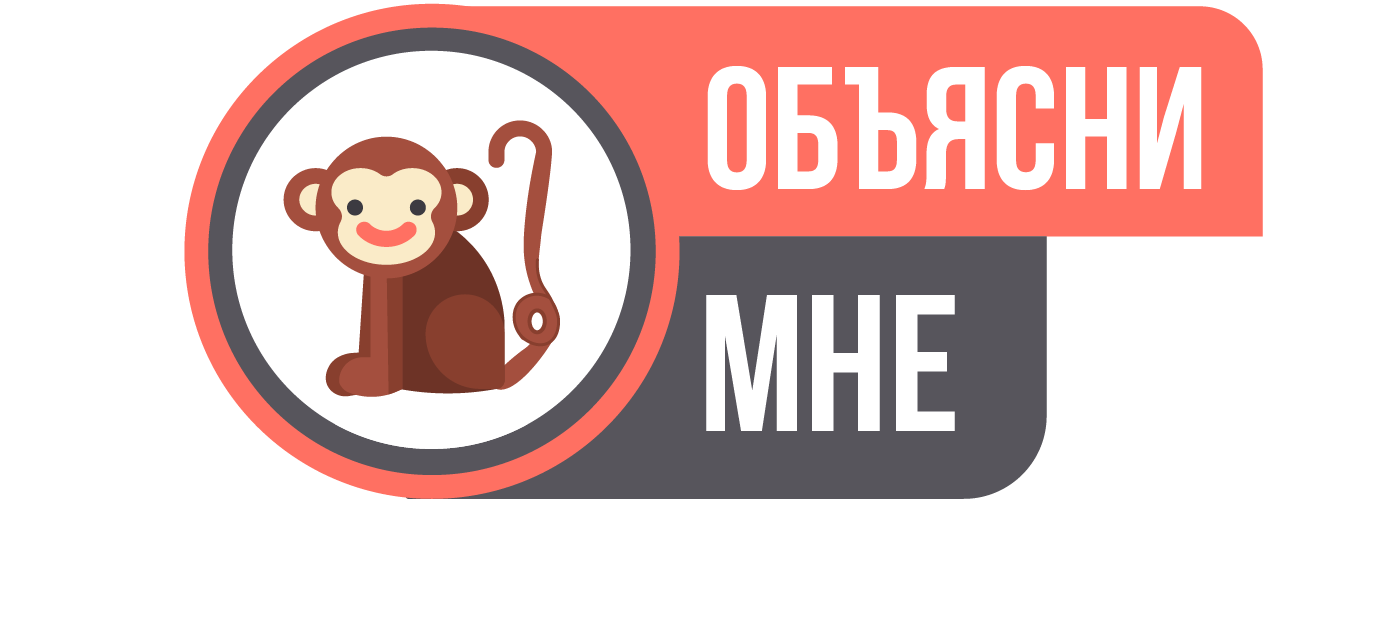 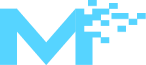 Pro-informatika.ru
Сценарий применения игры «Объясни мне»
Учащимся выдается лист с определениями
Дается время на знакомство с ними
Важно знать!
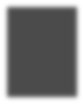 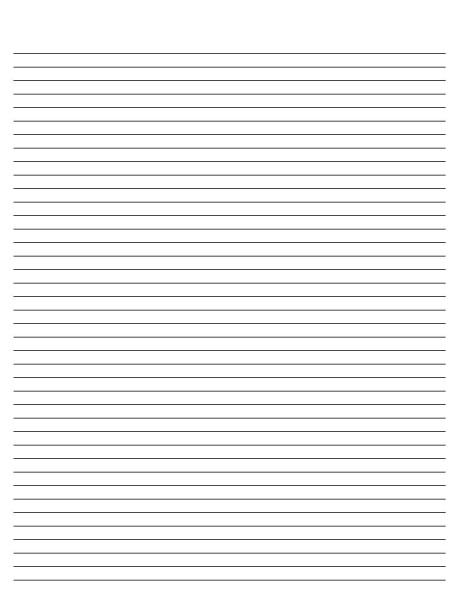 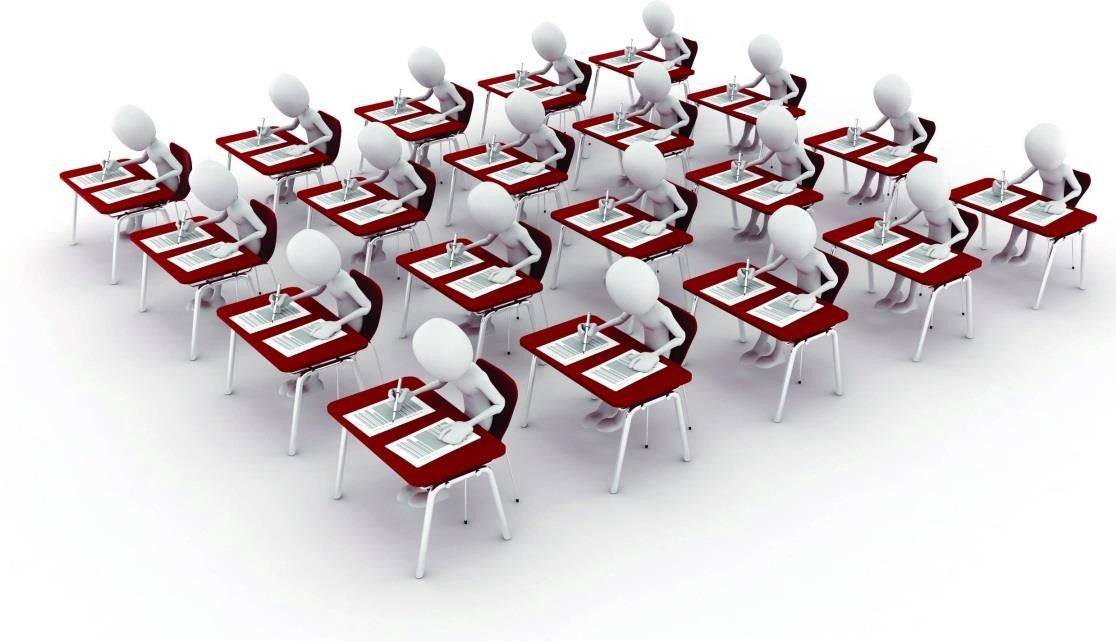 Образовательный сервис Learnis
Сценарий применения игры «Объясни мне»
Пара учащихся выбирает раздел
Один из учеников пытается объяснить значение,
другой – назвать слово

Процессор
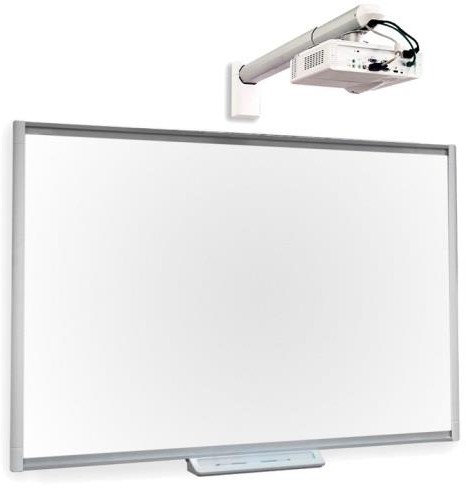 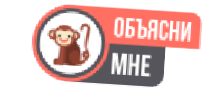 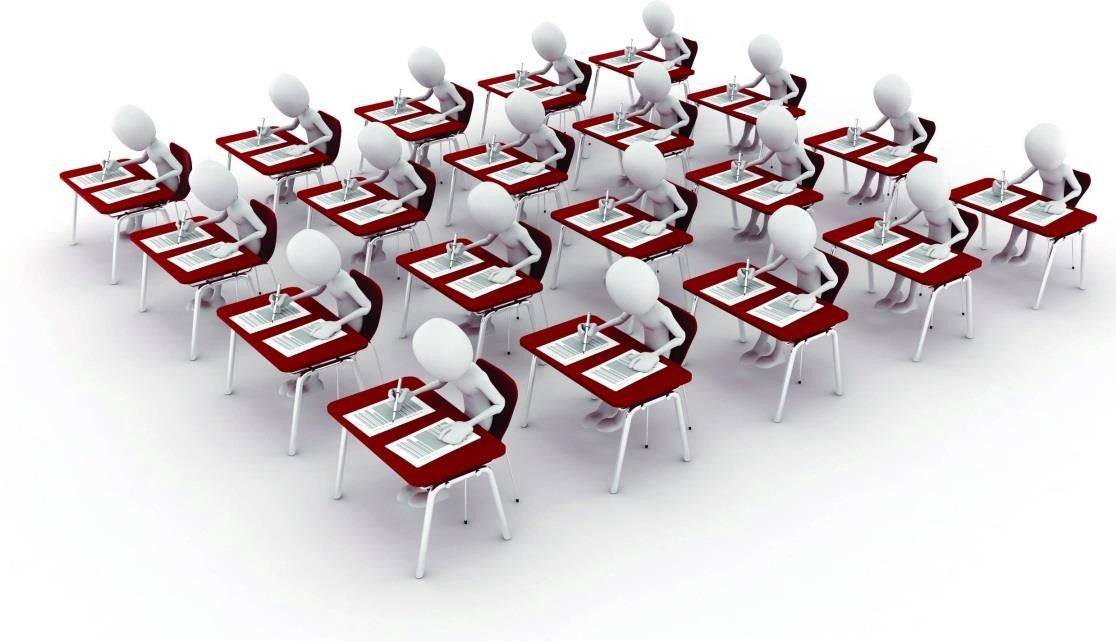 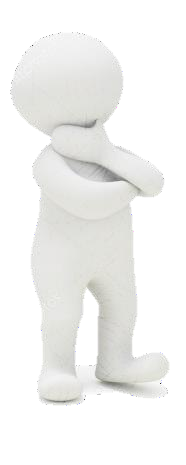 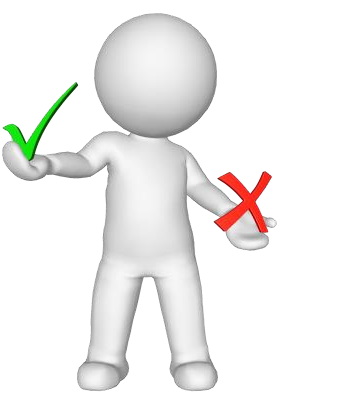 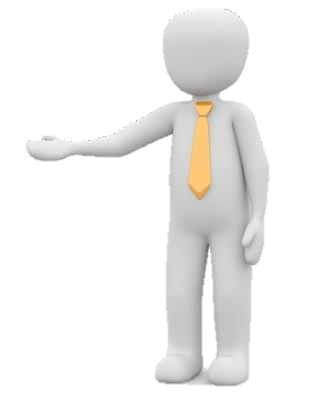 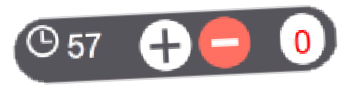 Ученик2
Ученик1
Учитель
Образовательный сервис Learnis
Сценарий применения игры «Объясни мне»
5.	Подведение итогов, обсуждение
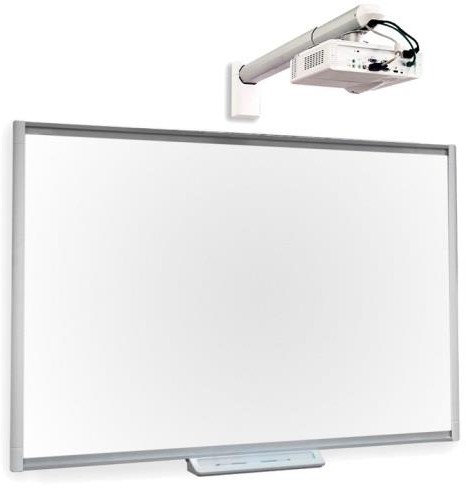 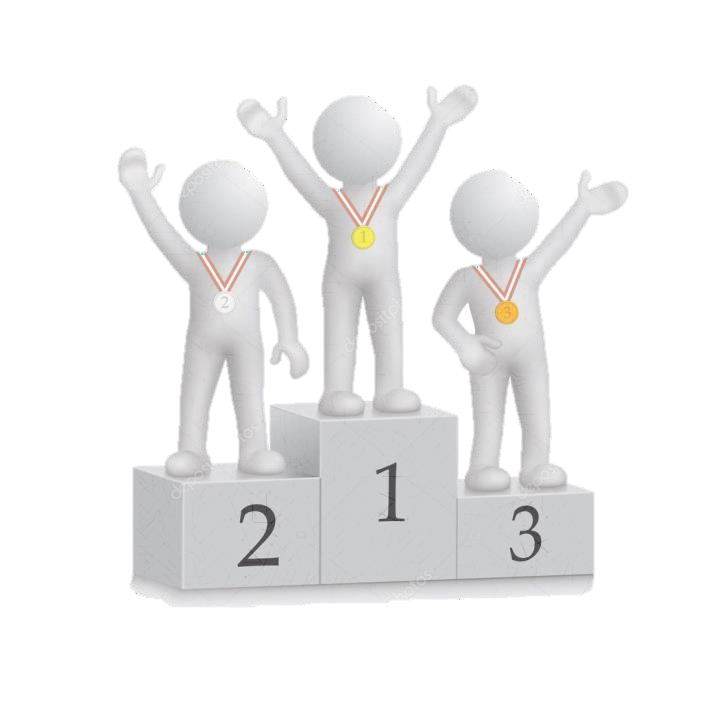 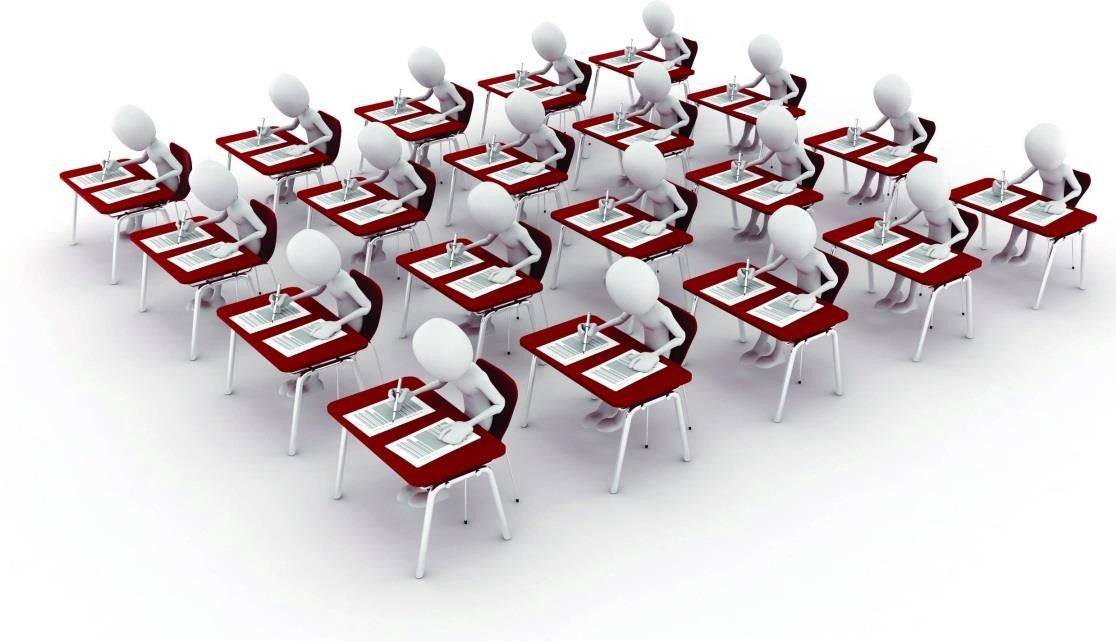 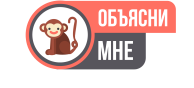 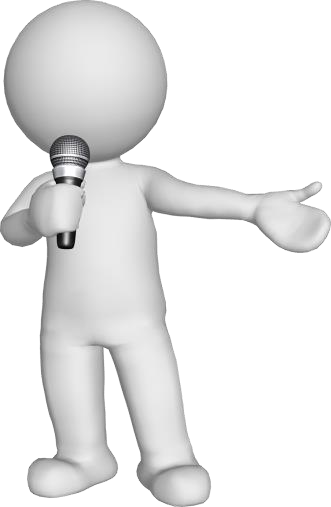 Учитель
Образовательный сервис Learnis
Сценарий применения игры «Объясни мне»
! Объяснять может вся аудитория
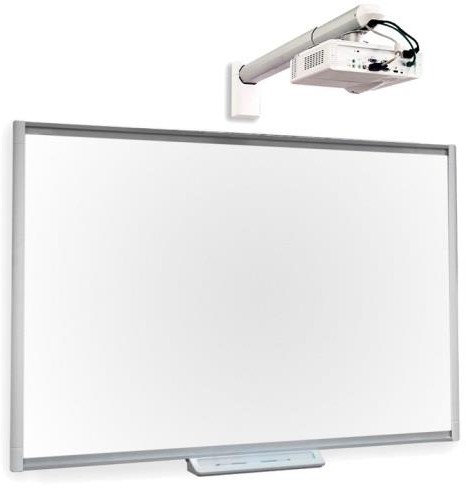 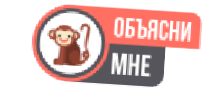 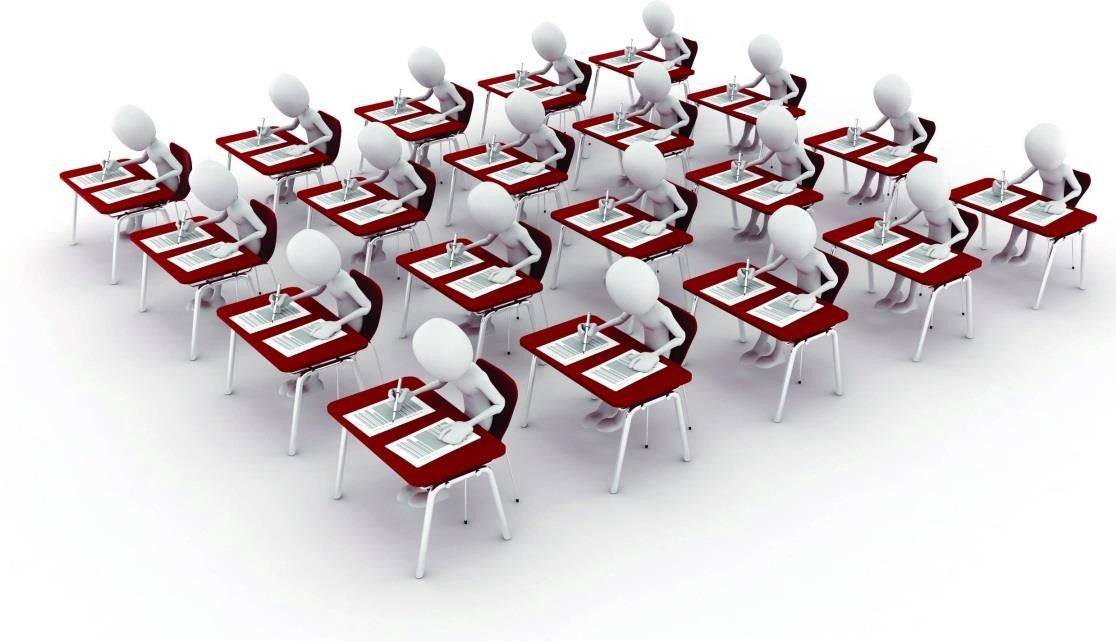 Процессор
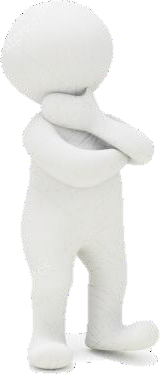 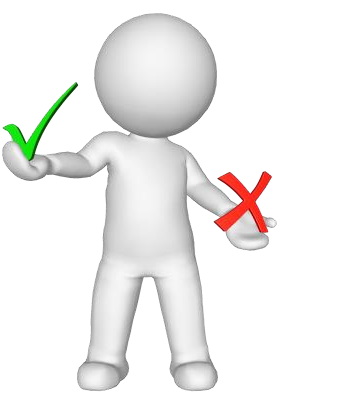 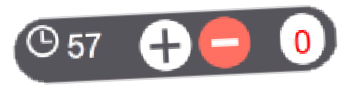 Ученик
Учитель
Образовательный сервис Learnis
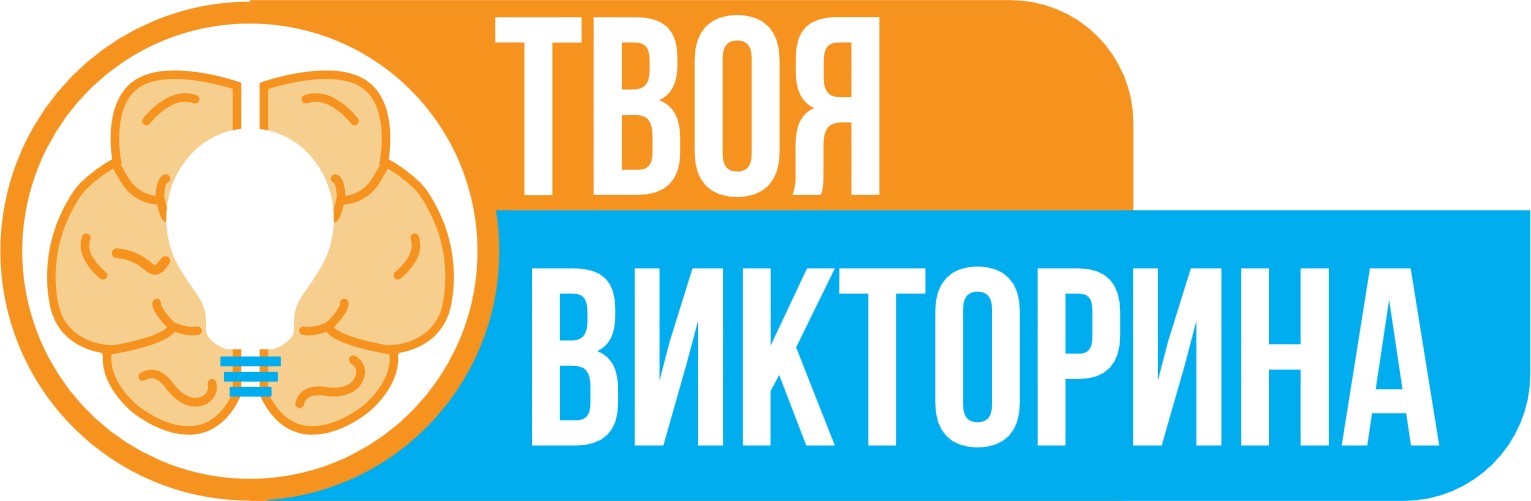 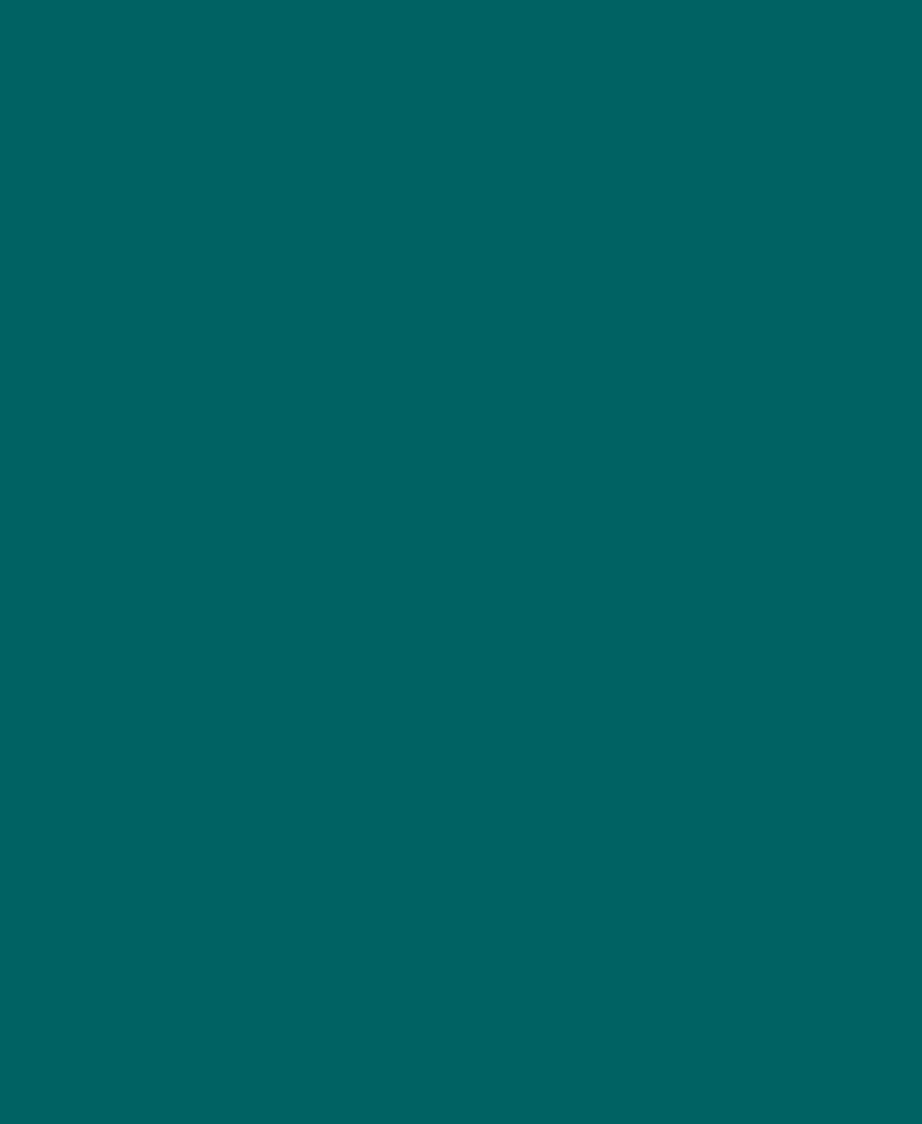 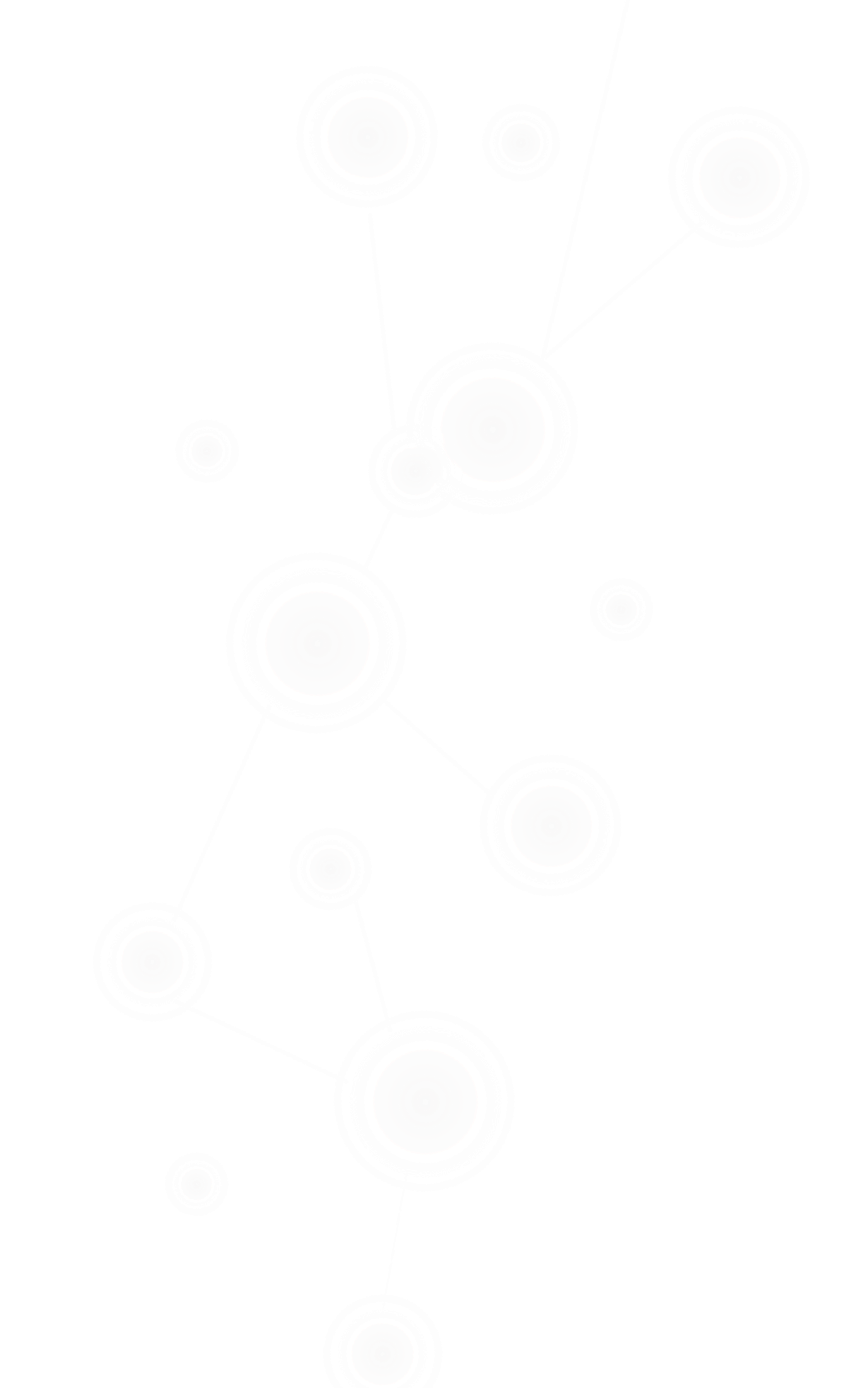 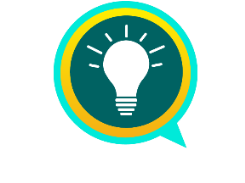 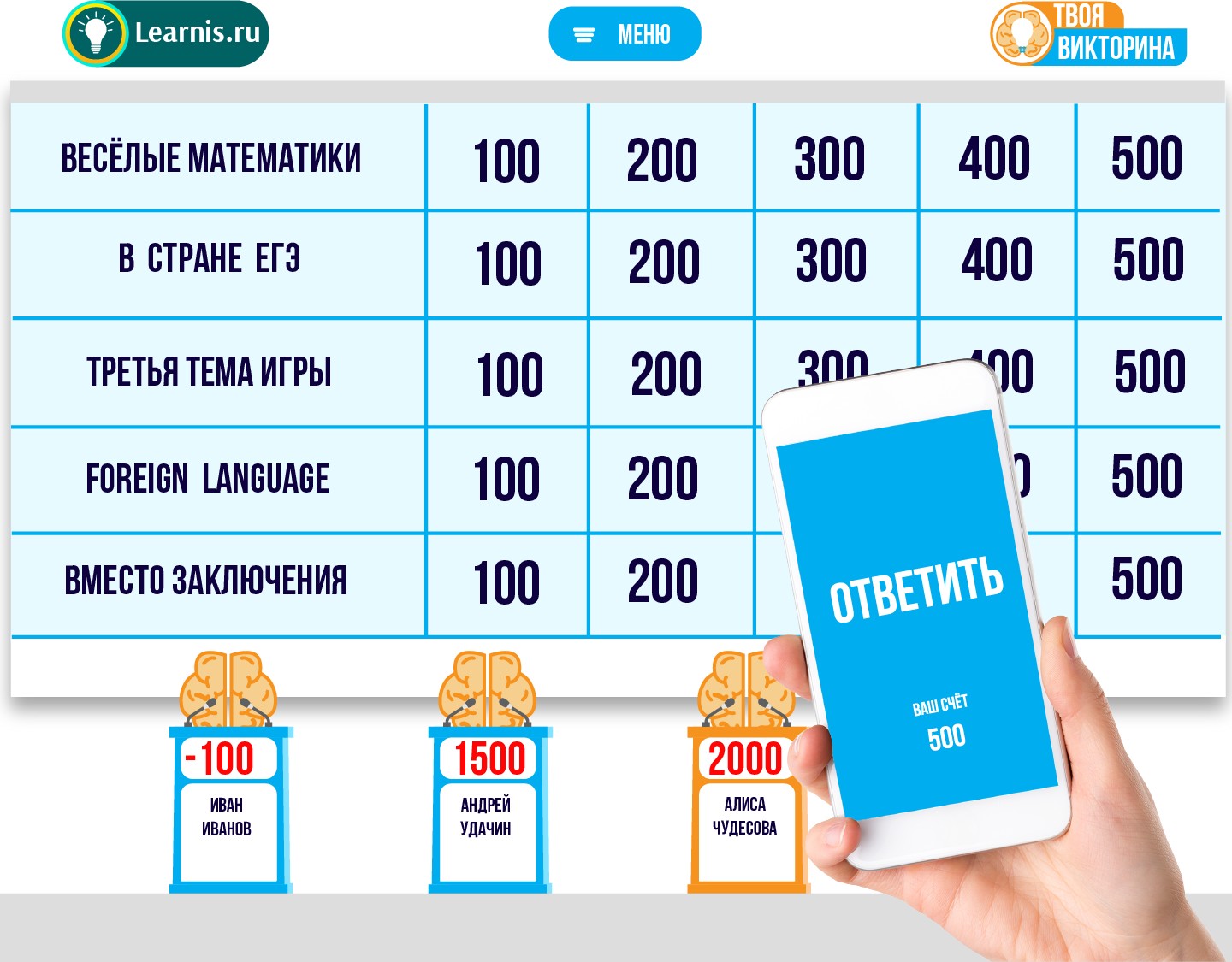 Викторина
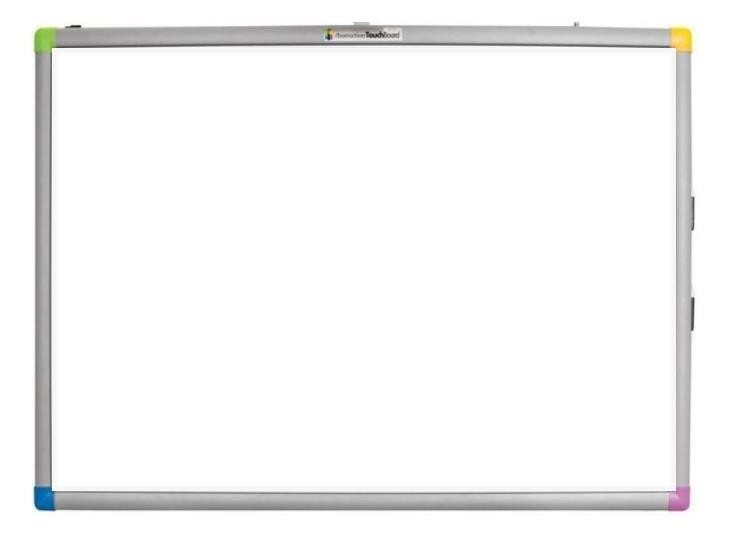 Кнопки у
команд
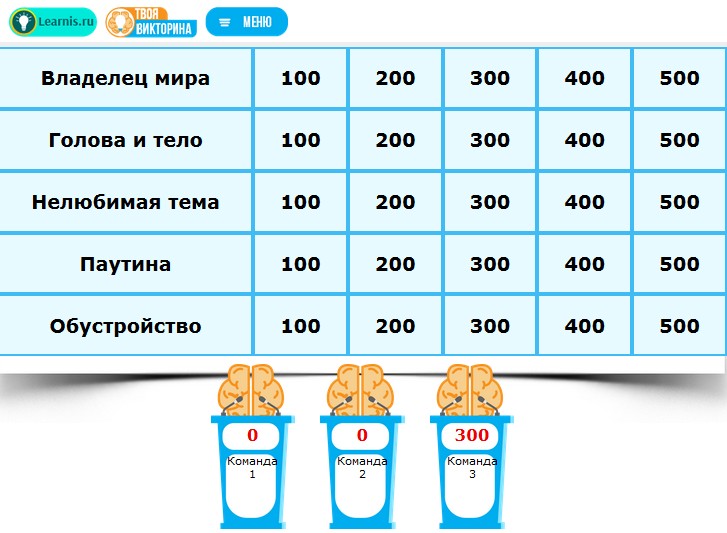 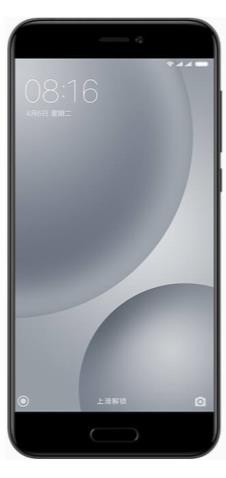 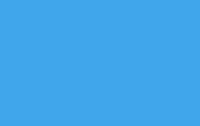 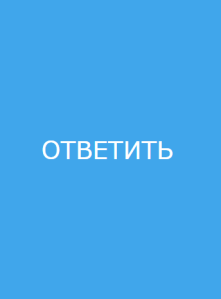 Учитель
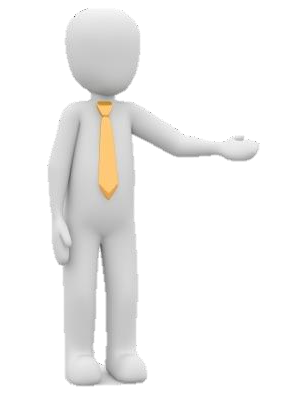 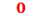 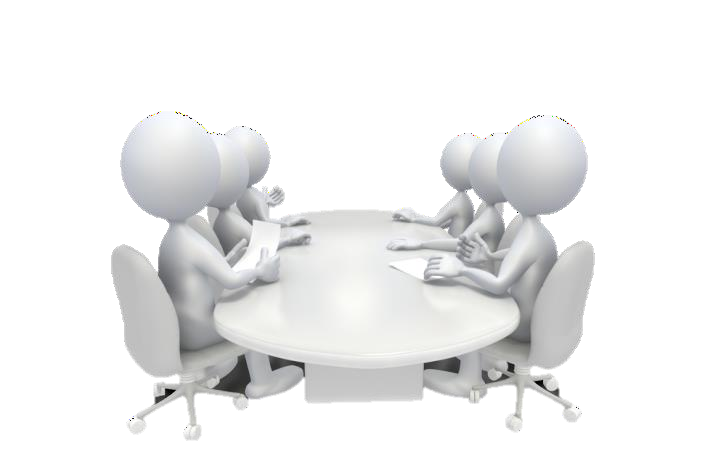 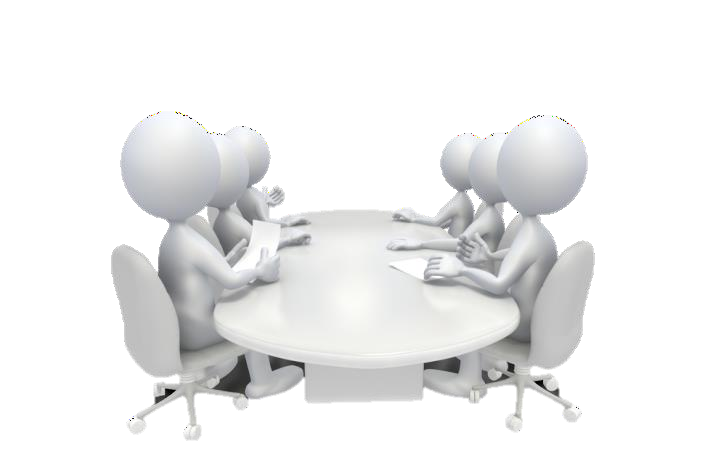 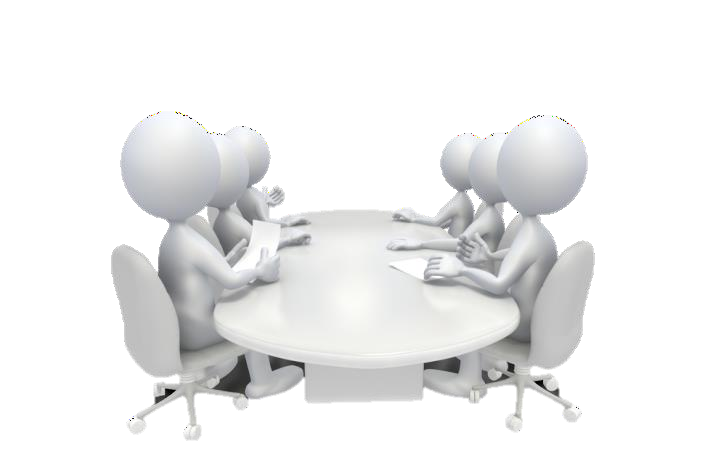 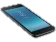 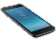 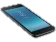 Команда 1
Команда 3
Команда 2
Образовательный сервис Learnis
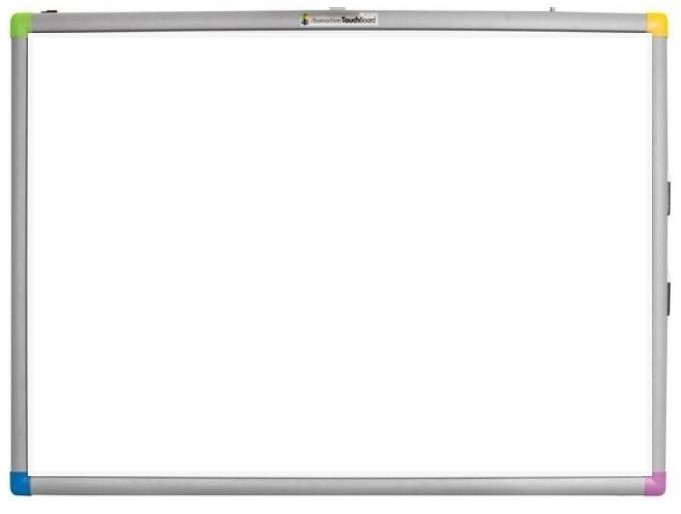 Кнопки у
команд
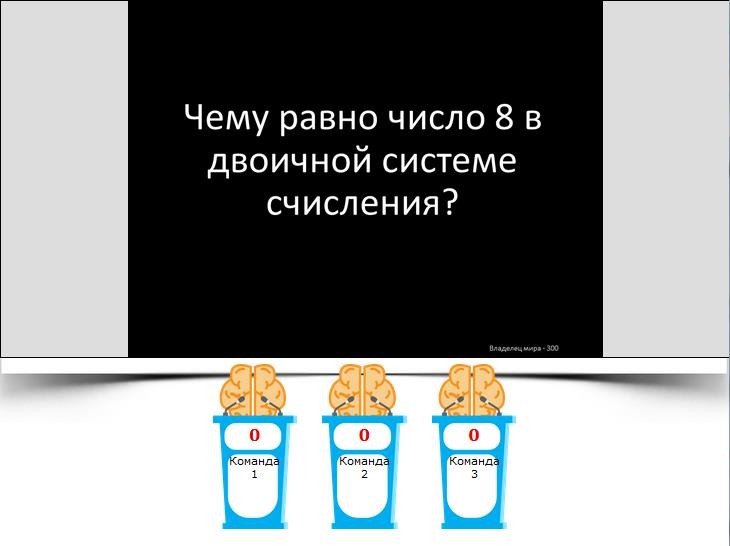 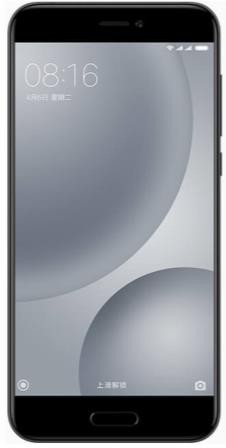 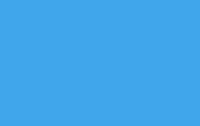 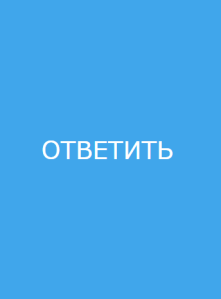 Учитель
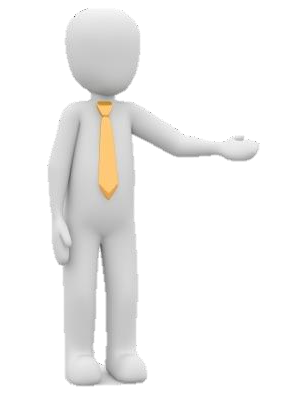 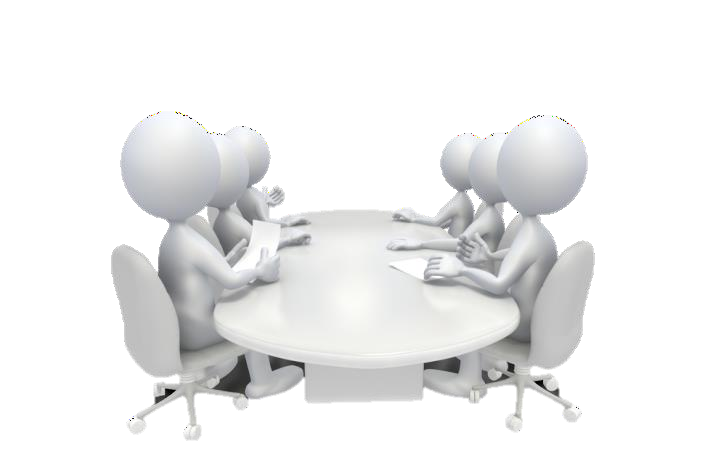 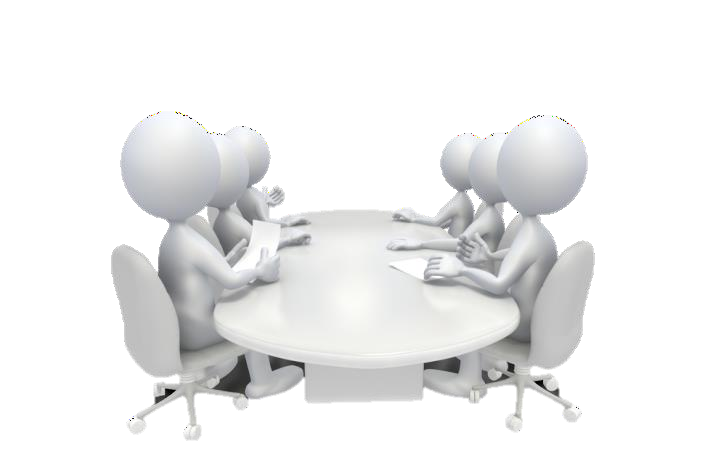 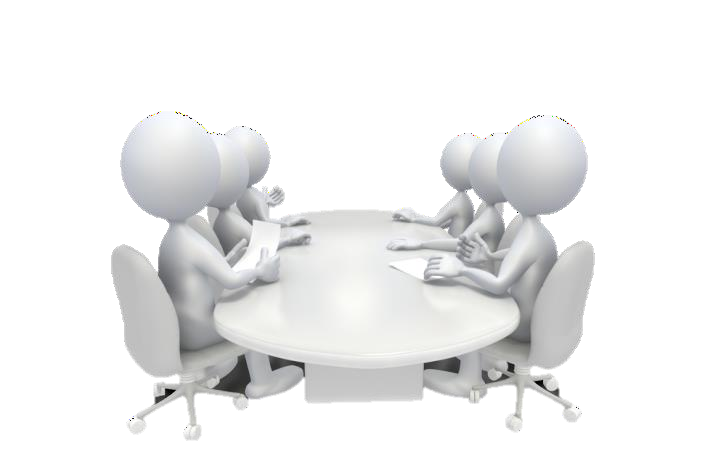 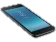 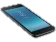 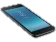 Команда 1
Команда 3
Команда 2
Образовательный сервис Learnis
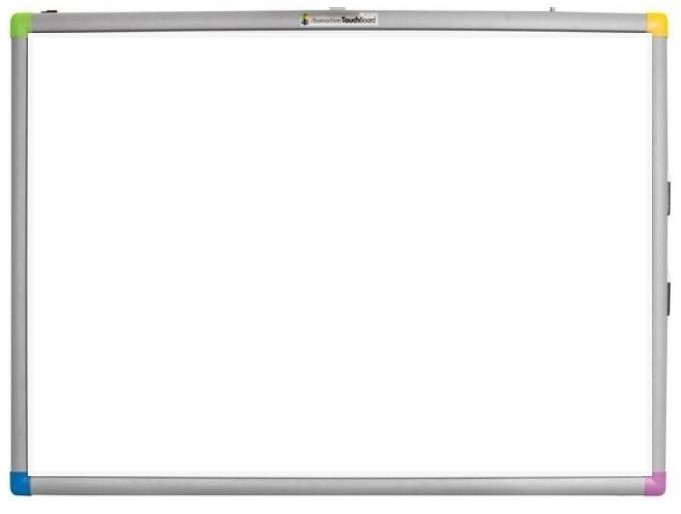 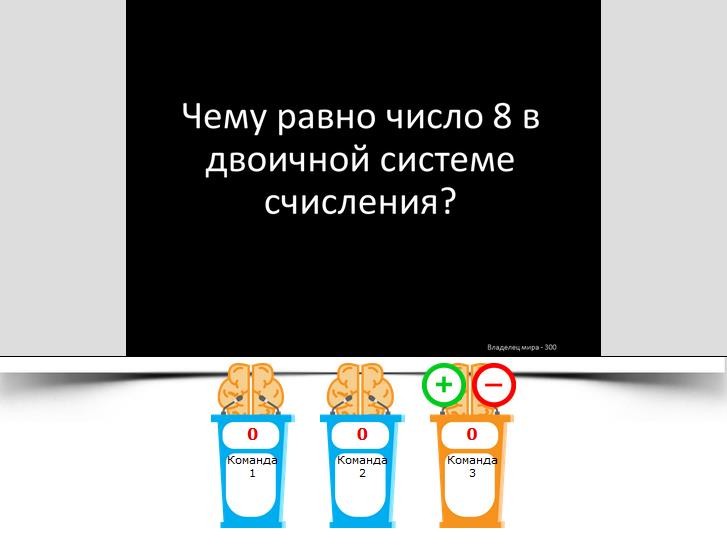 Кнопка у отвечающей  команды
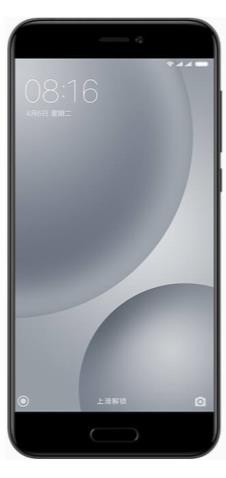 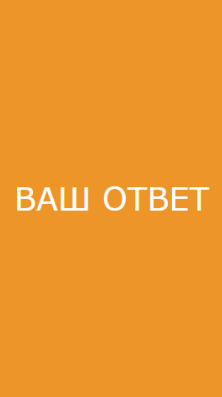 Учитель
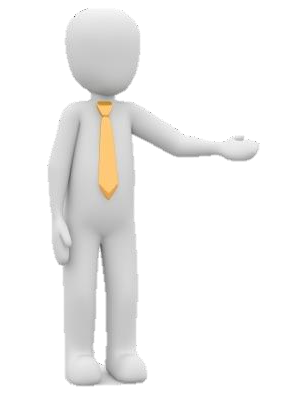 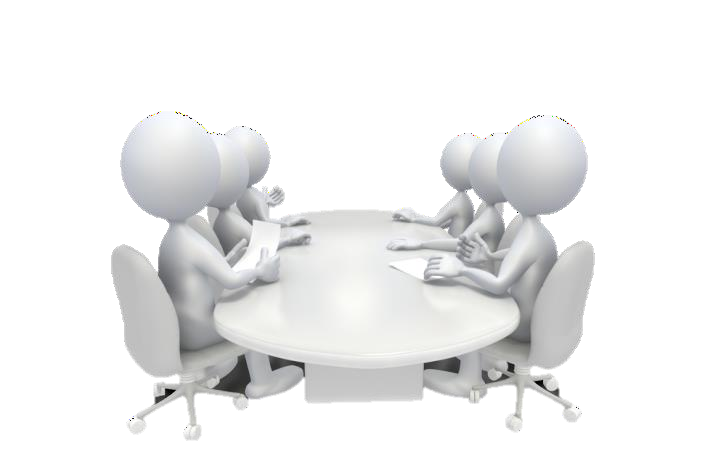 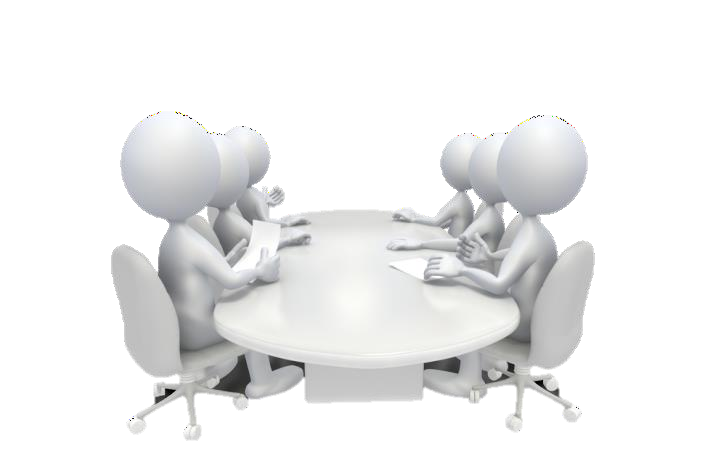 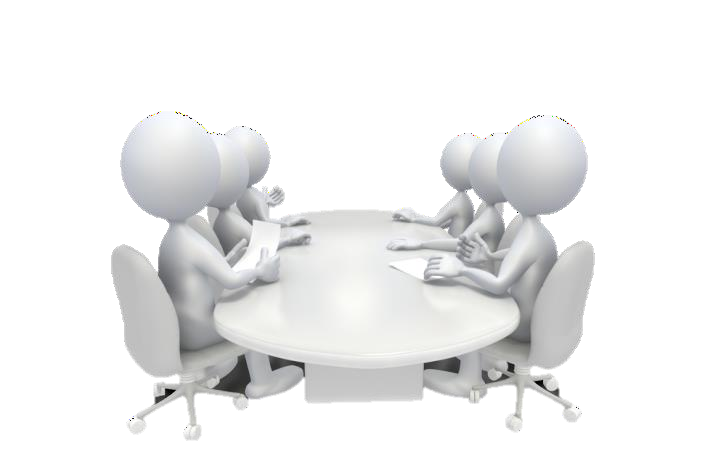 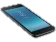 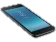 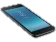 Команда 1
Команда 3
Команда 2
Образовательный сервис Learnis
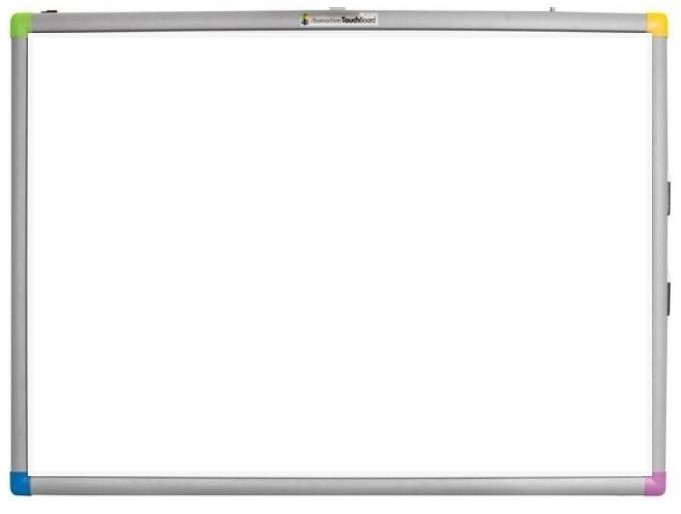 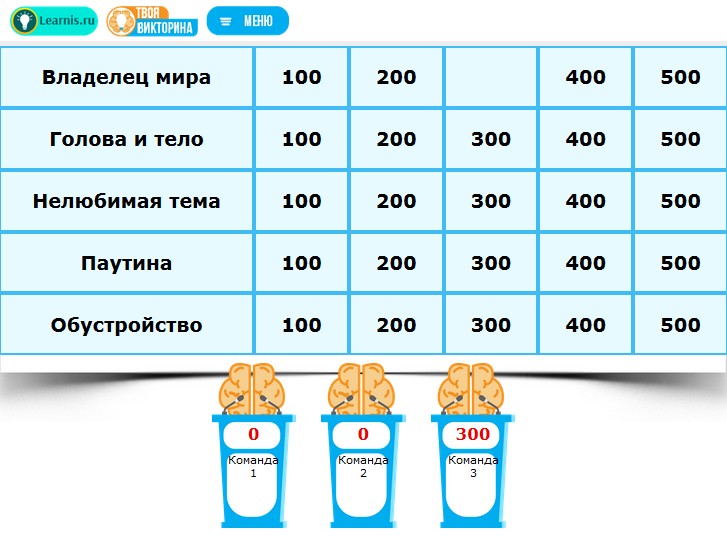 Учитель
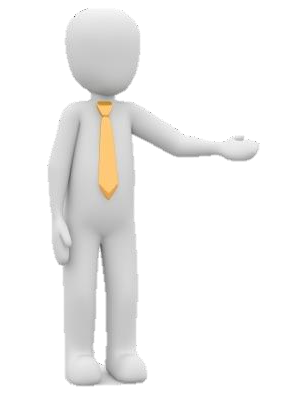 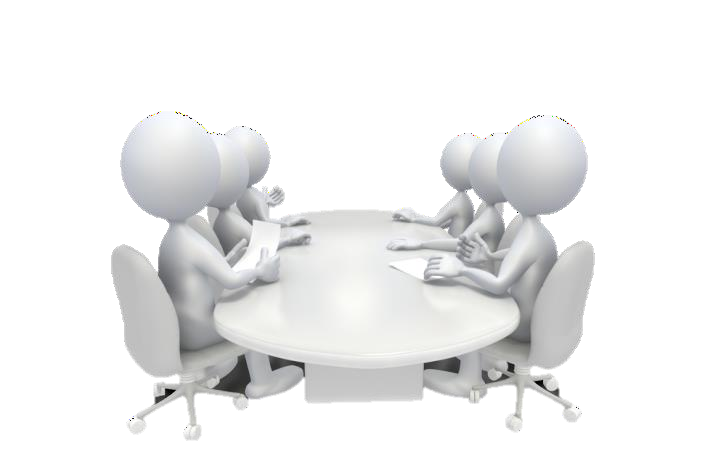 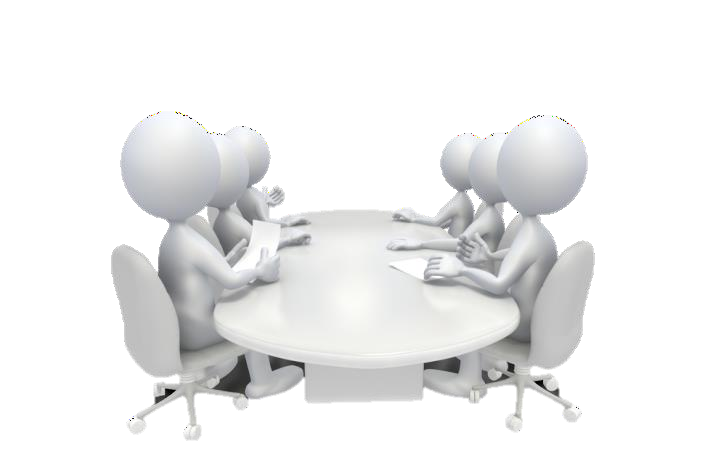 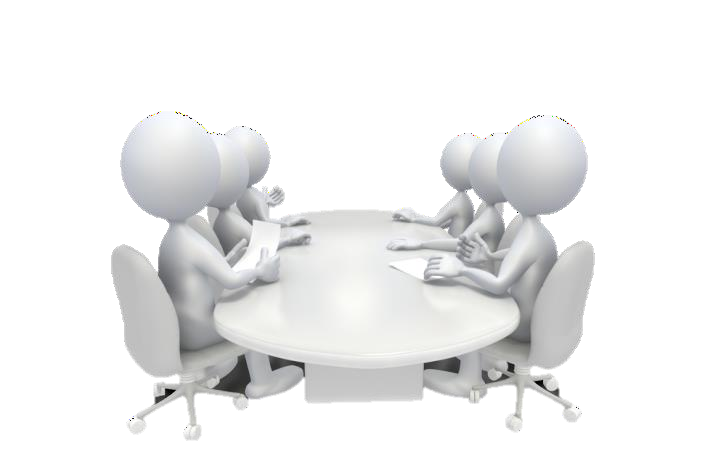 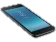 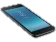 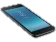 Команда 1
Команда 3
Команда 2
Образовательный сервис Learnis
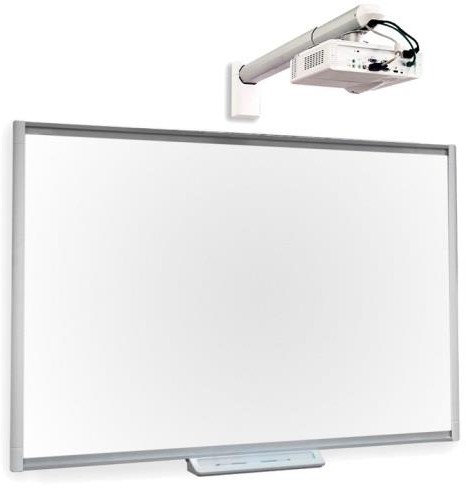 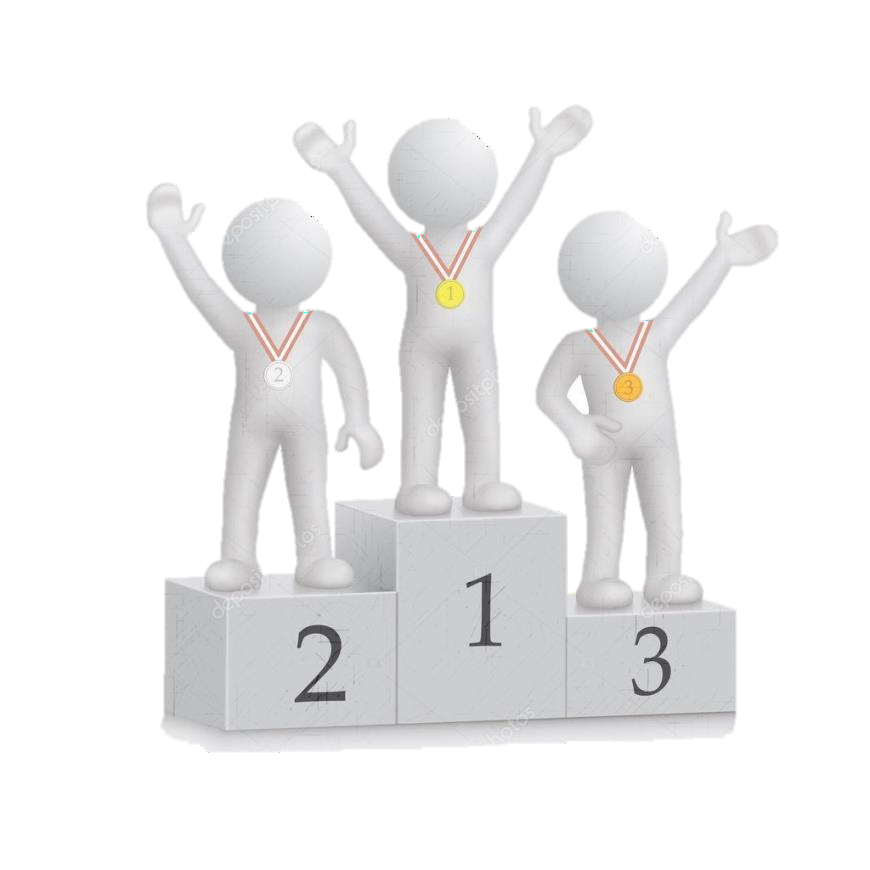 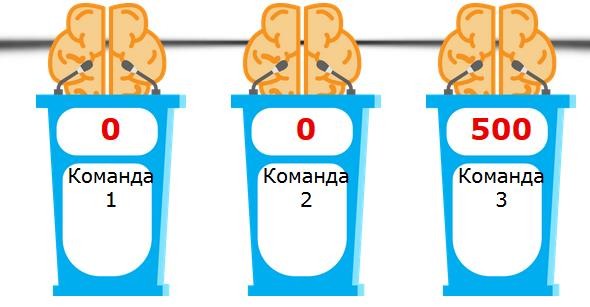 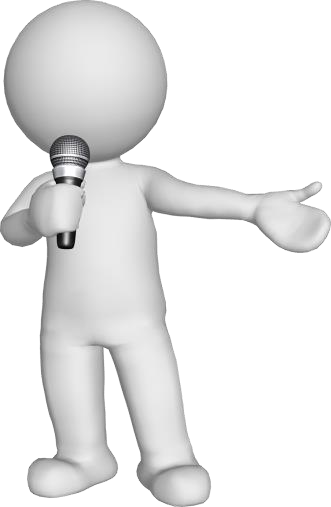 Образовательный сервис Learnis
Веб-квесты
«выйти из комнаты»
Вводим в поисковой строке слово «лернис»
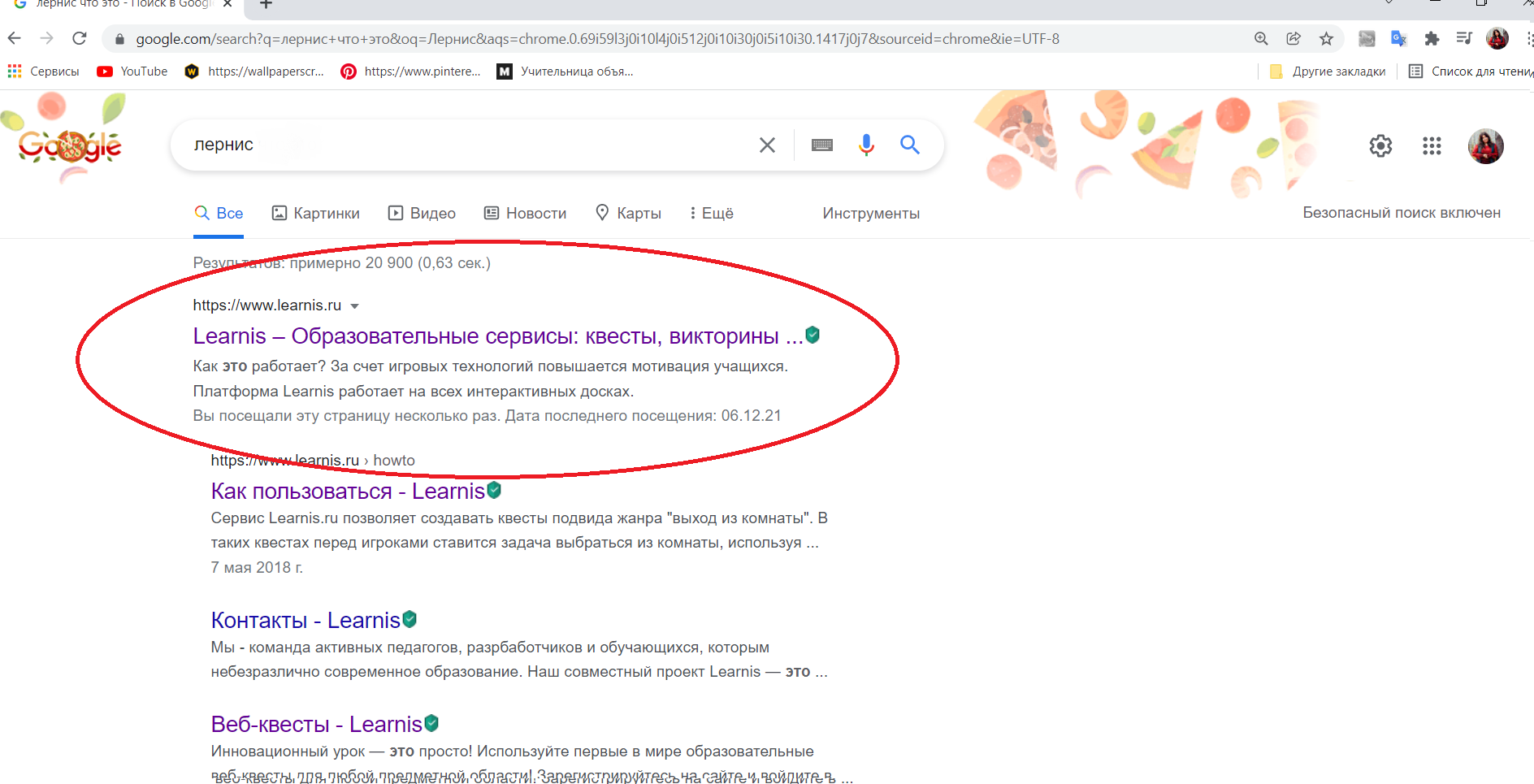 2
4
5
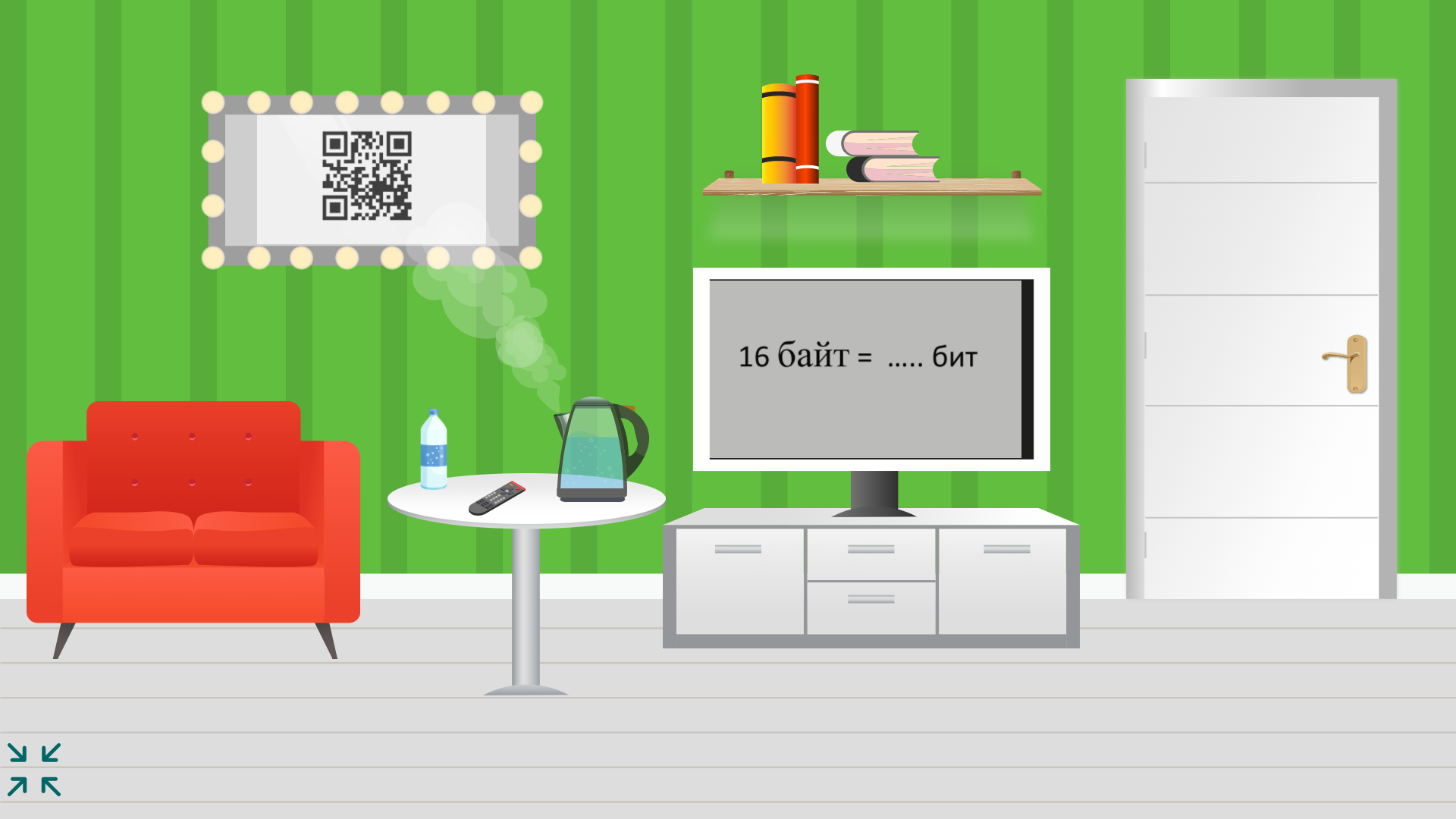 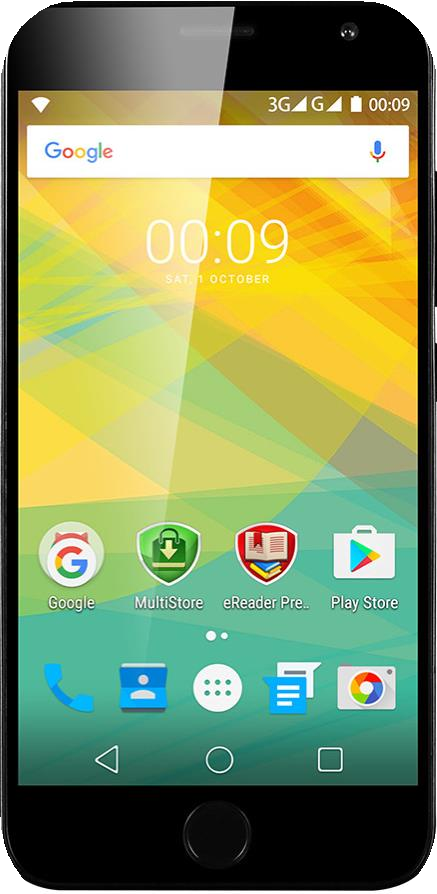 Мобильное  приложение  и улучшение
функционирования  веб-сервиса
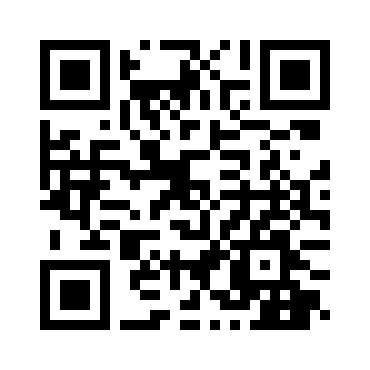 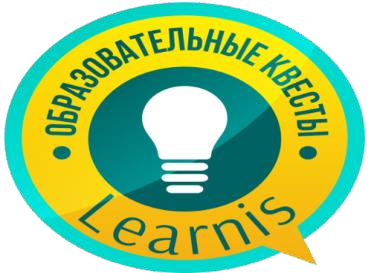 https://www.Learnis.ru/android/
Контактная информация
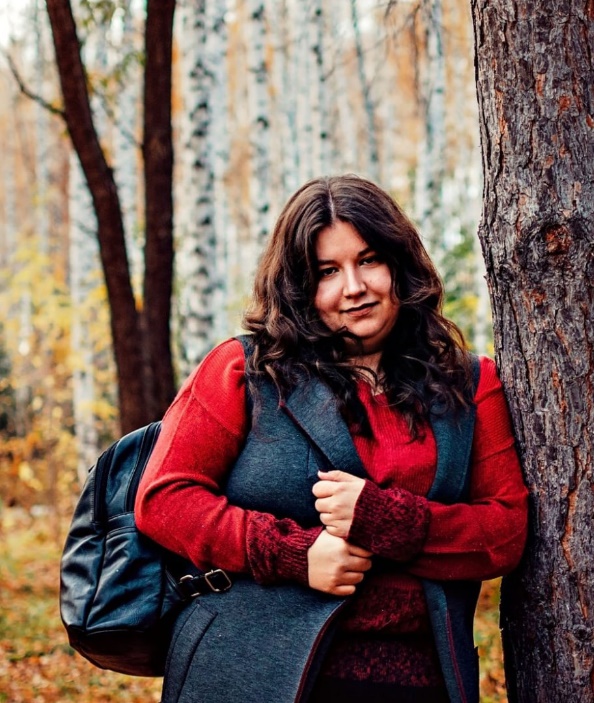 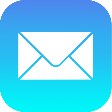 idavitadze0@gmail.com

89618914543
Ирина Гивиевна
Учитель информатики
Learnis.ru